Information Systems in Organizations3.1.2. Managing the business: decision-making3.1.3. Growing the business: knowledge management, R&D, and social business
Roadmap
Creating Systems for a Business
3.1 Types of Systems in Organizations
3.1.1 Enterprise Systems (ERP)
3.1.2 Decision Support
3.1.3 Knowledge management, R&D, and social business
3.2 Systems Management
3.3 Digital Business Innovation
Required Reading
The Decision-Making Process
 How NBA Player Analytics Opened up A Whole New Business for SAP
 The Real Reason Organizations Resist Analytics
 What is KM? Knowledge Management Explained
Required Viewing 1/5
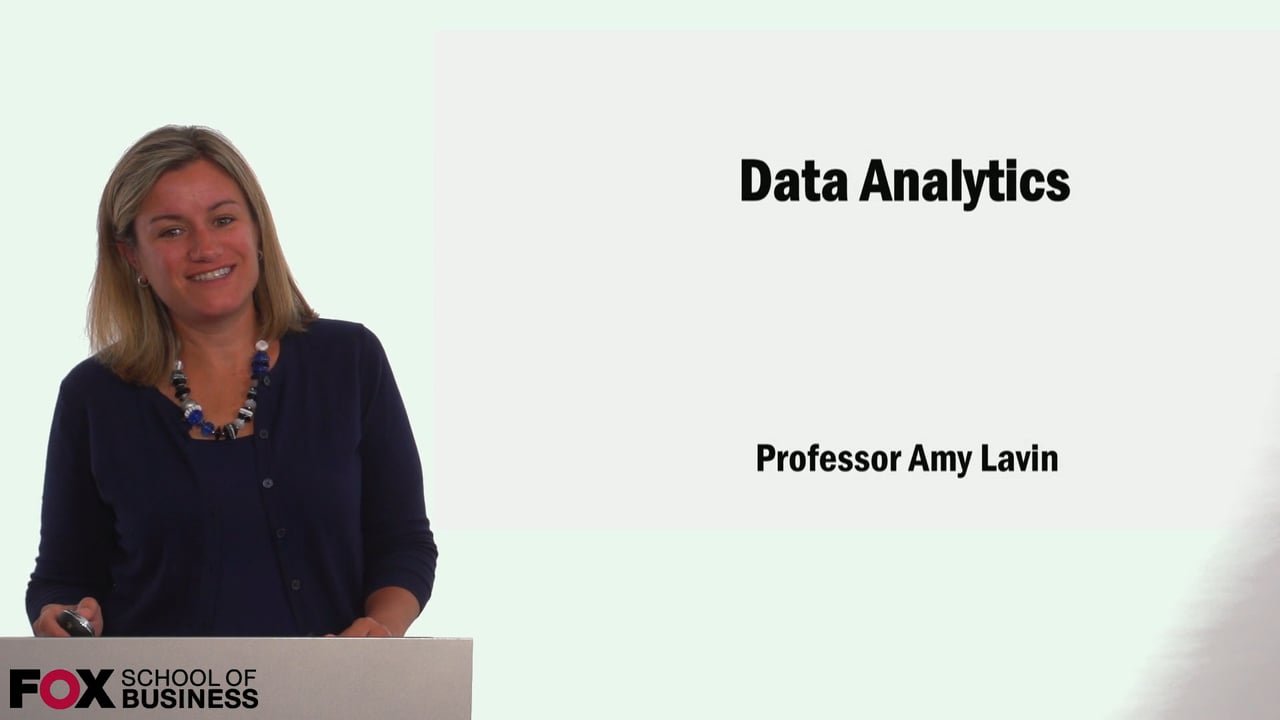 Required Viewing 2/5
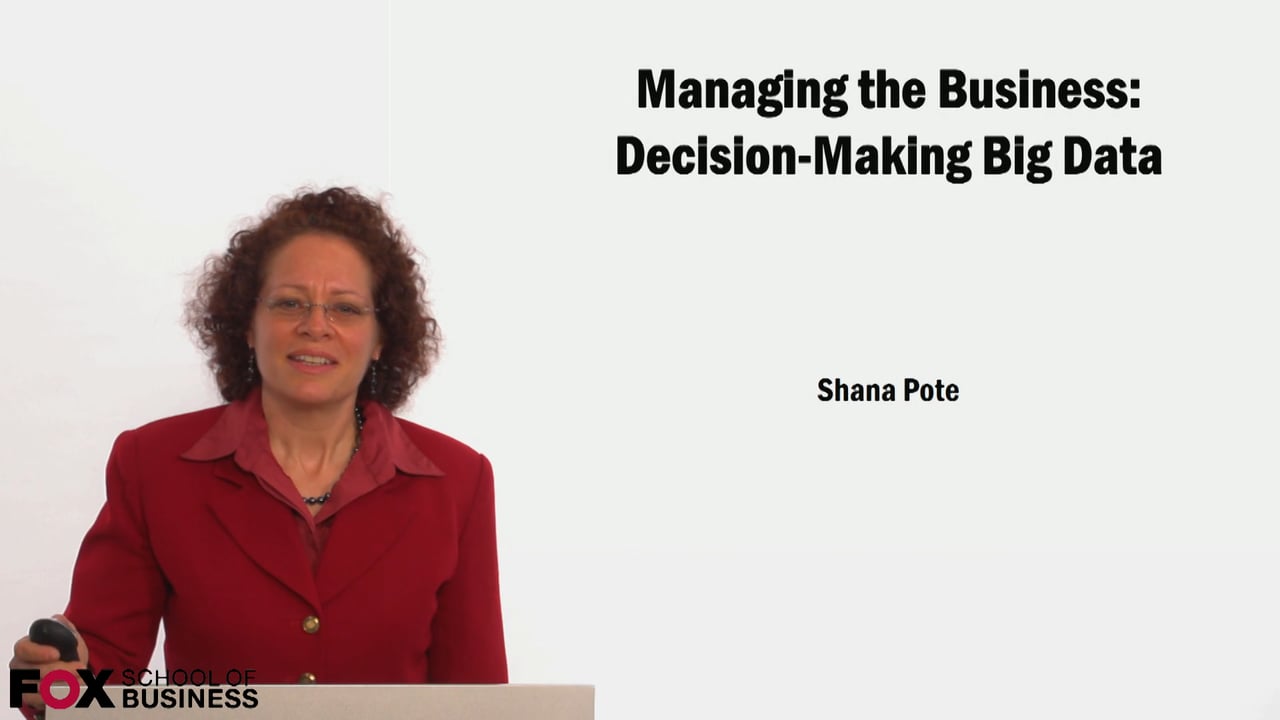 The Decision Making Process
Discuss:
1. What was this article about?
		


2. Why should you care?
While we make decisions every day, the best decision makers follow a repeatable process (even if they don’t realize it) when making decisions.  This article describes this process.
Learn from the best when making decision.  Tools like decision support systems, if you know how to use them, can be extremely valuable.
Structured and Unstructured Data
Structured
 Everything we have done in this course thus far
 ERD, organizational databases, ERP
 Clearly defined data entities, types, relationships, and hierarchies
Unstructured
 User generated data
 Email 
 Facebook posts
 Tweets 
 Comments on sites
 Images
 Videos
 Blogs
 Chaos!
Types of Decisions You Face
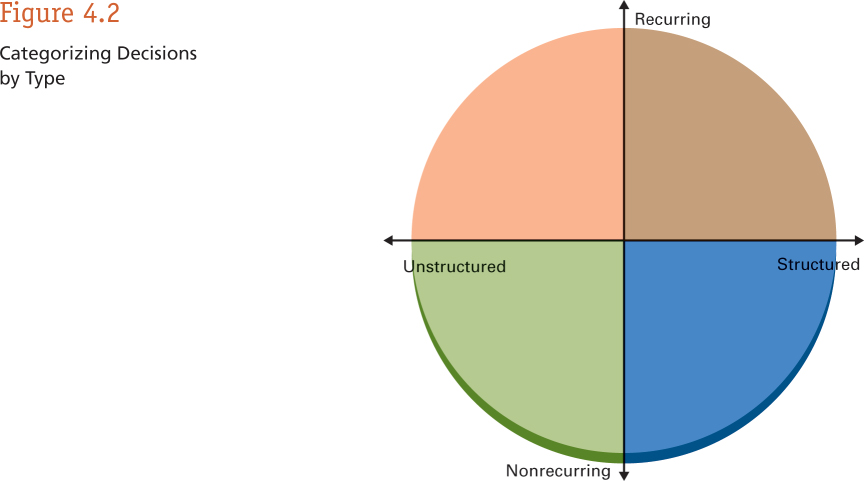 Daily & Weekly
regimented tasks
Analytics can help solve big, complex problems and questions
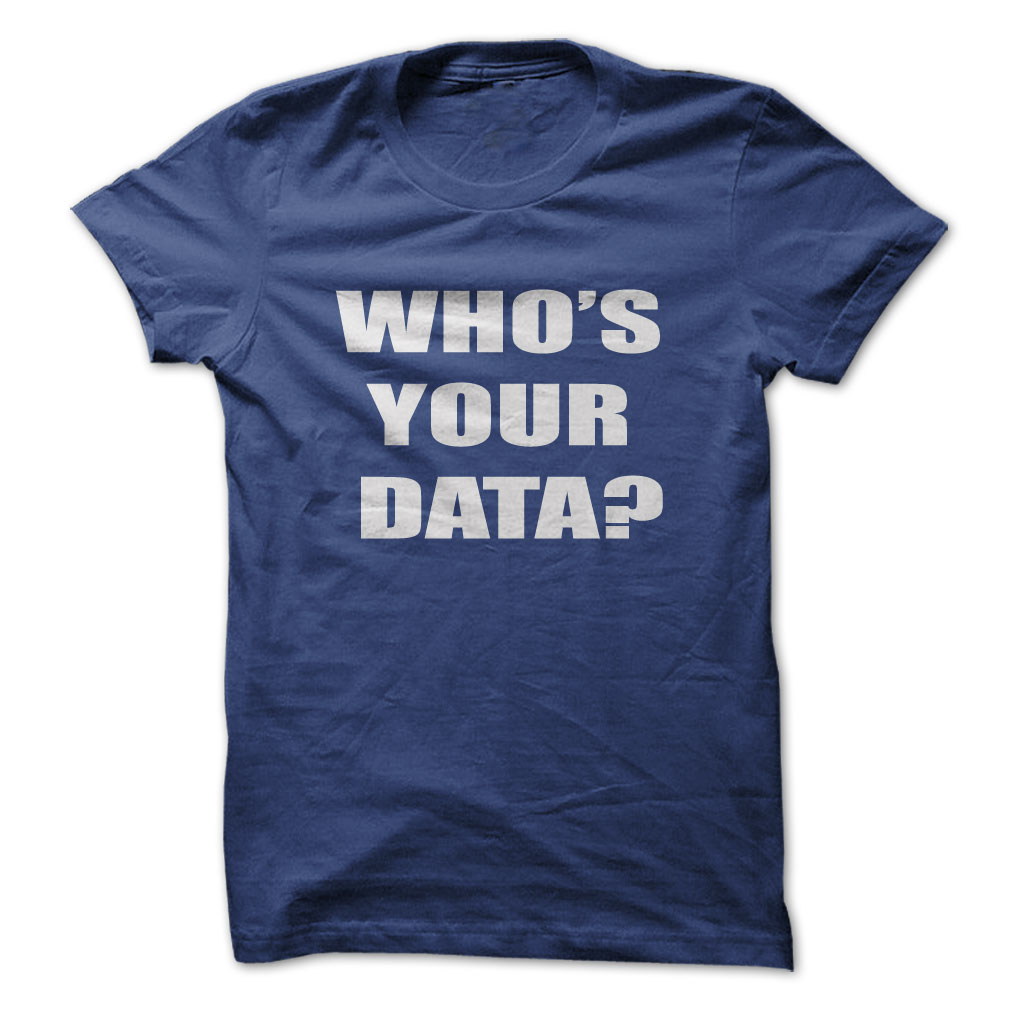 What is 
Data Analytics?
…Analytics is the process of making sense of large data sets and unlocking patterns, often using data visualization, to enable better decision making.
What to do with all this Data?
Data analytics is the art and science of examining raw data for the purpose of gaining insight and drawing actionable conclusions about business problems (Alalouf).
Big data analytics is the process of examining big data to uncover hidden patterns, unknown correlations and other useful information that can be used to make better decisions (SAS).
Data Analytics
Descriptive Analytics
 Track consumer behavior
 How do users interface with a web site?
 Describes what is happening
Predictive Analytics
 What will consumers buy? (Better yet, what do they want, but don’t know they want yet?)
 When will demand surge?
Why should you care about Data?
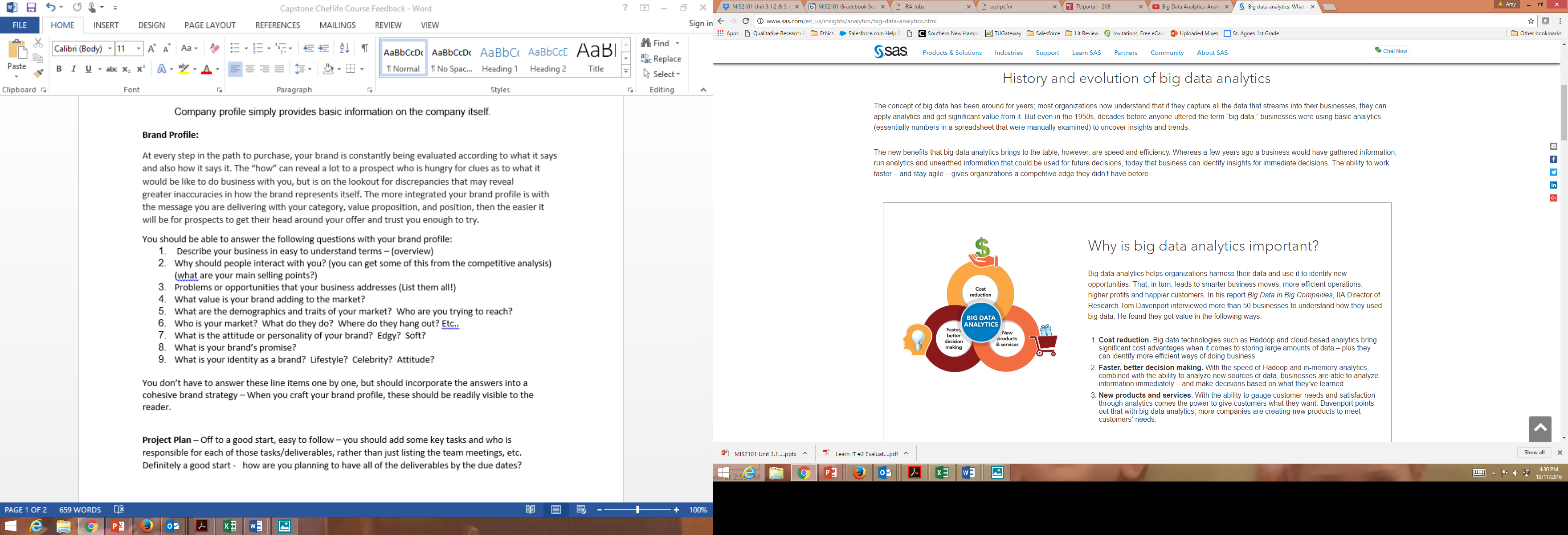 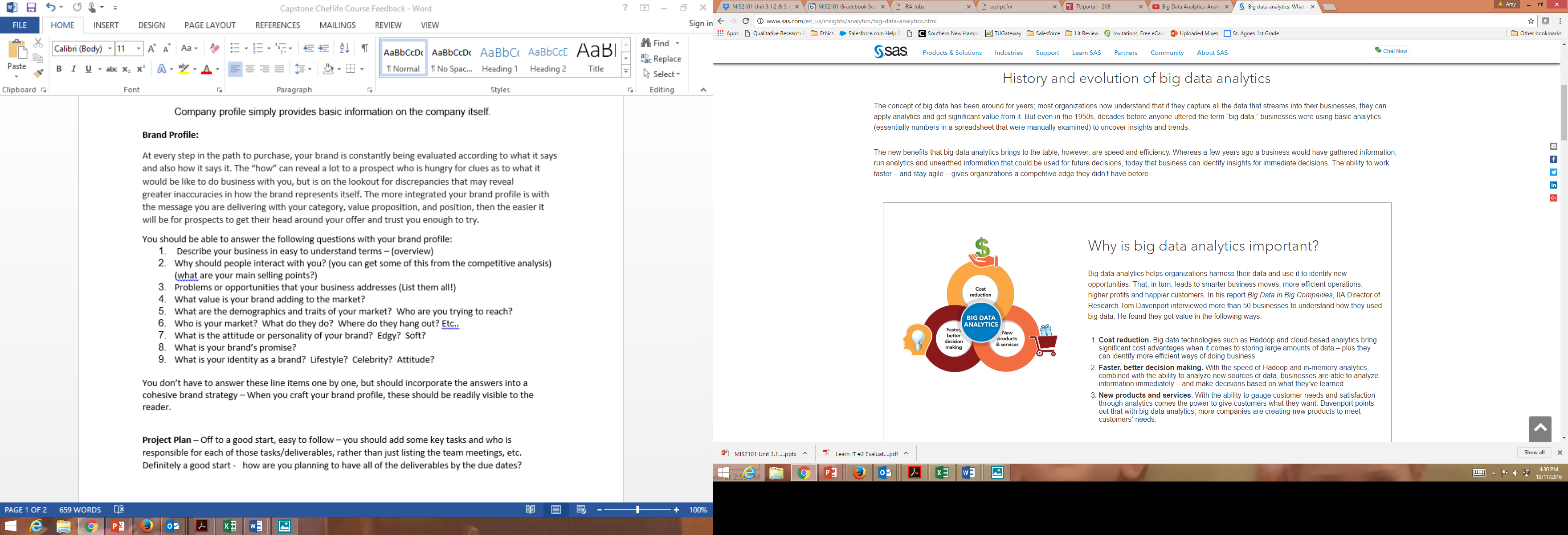 Google Analytics
Tracks web site metadata & user engagement
 # of sessions
 Average session duration
 Number of pages visited and duration at each
 Bounce rate
 Conversion

Learn IT #5!!!
How NBA Player Analytics Opened Up A Whole New Business for SAP
Discuss:
1. What was this article about?
		


2. Why should you care?
This article describes how data analytics has impacted the NBA in ways that nobody would have envisioned a decade ago.
The business world has now gotten religion over data analytics.  It has many, many applications in many, many fields.  If you haven’t figured out how to leverage it in your business but your competitors have, you may find yourself at a serious competitive disadvantage.  Don’t let that happen!
The Real Reason Organizations Resist Analytics
Discuss:
1. What was this article about?
		


2. Why should you care?
While data driven decision making sounds like it makes complete sense, some organizations resist because they don’t like what the data is telling them.
Data analytics exposes problems, not just opportunities and people don’t like to be held accountable for problems.  Leverage data, understand what it is telling you, fix your problems and move forward.  If you burry your head in the sand you will lose out to your competitors.
Short Clip: Big Data Revolution
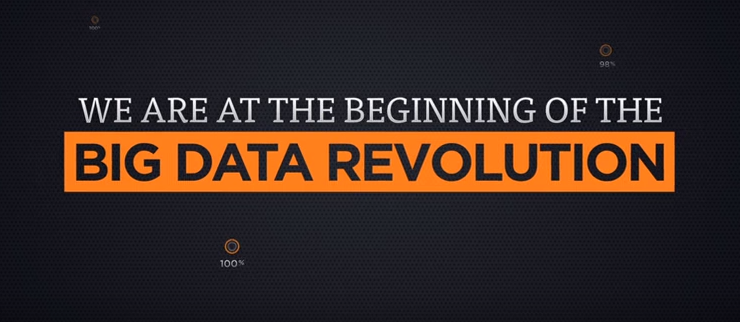 Required Viewing 3/5
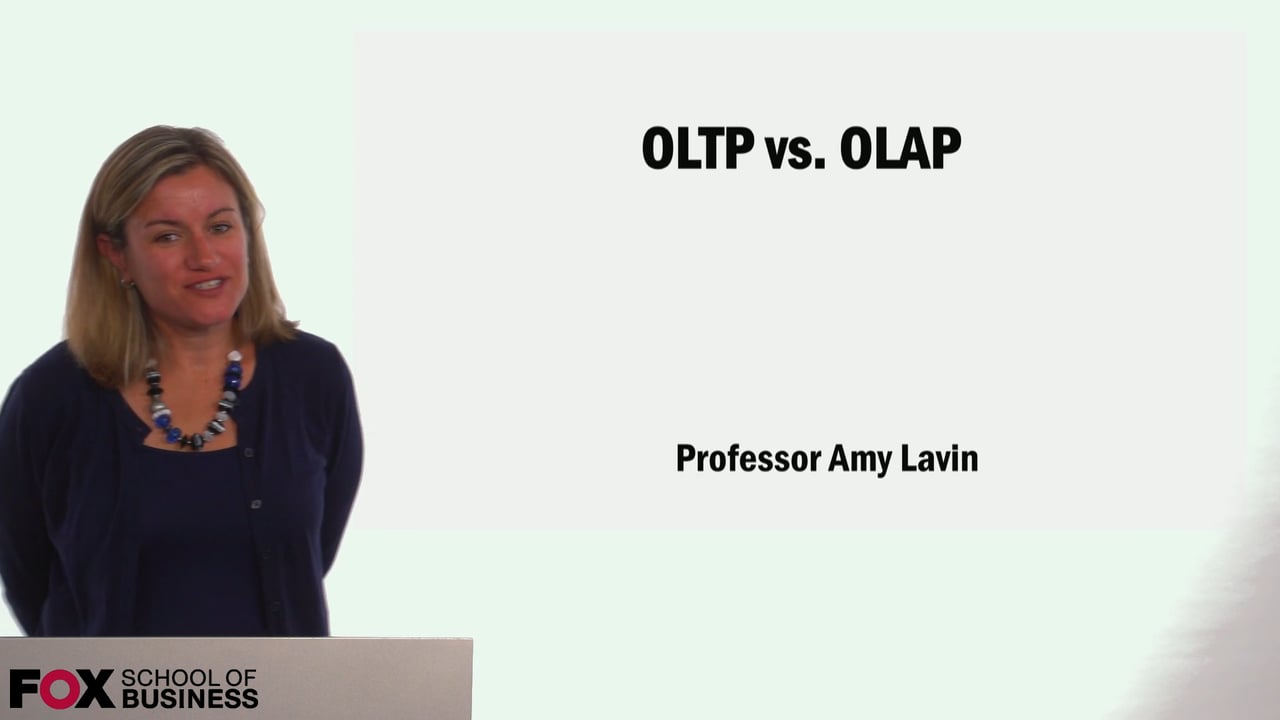 Databases & Data Warehouses
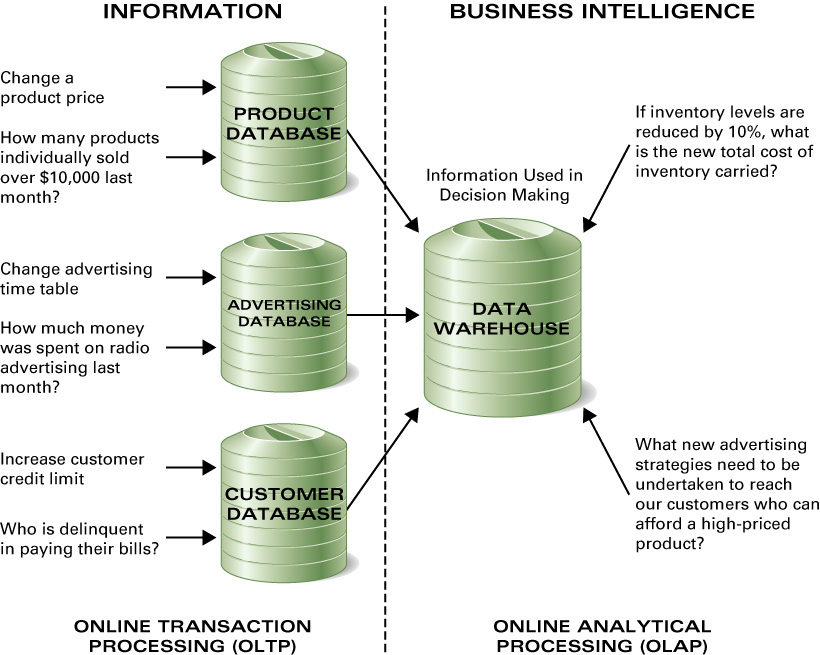 OLTP
Online transaction processing, or OLTP, is a class of information systems that facilitate and manage transaction-oriented applications, typically for data entry and retrieval transaction processing.
OLTP is characterized by a large number of short on-line transactions (INSERT, UPDATE, DELETE). The main emphasis for OLTP systems is put on very fast query processing, maintaining data integrity in multi-access environments and an effectiveness measured by number of transactions per second. In OLTP database there is detailed and current data, and schema used to store transactional databases is the entity model.
OLAP
OLAP is an acronym for online analytical processing, which is a computer-based technique of analyzing data to look for insights. The term cube here refers to a multi-dimensional dataset, which is also sometimes called a hypercube if the number of dimensions is greater than 3.
OLAP is characterized by relatively low volume of transactions. Queries are often very complex and involve aggregations. For OLAP systems a response time is an effectiveness measure. OLAP applications are widely used by Data Mining techniques. In OLAP database there is aggregated, historical data, stored in multi-dimensional schemas.
Source: http://datawarehouse4u.info/OLTP-vs-OLAP.html
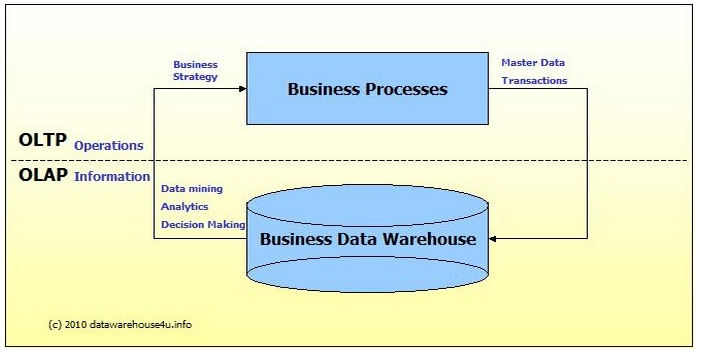 Required Viewing 4/5
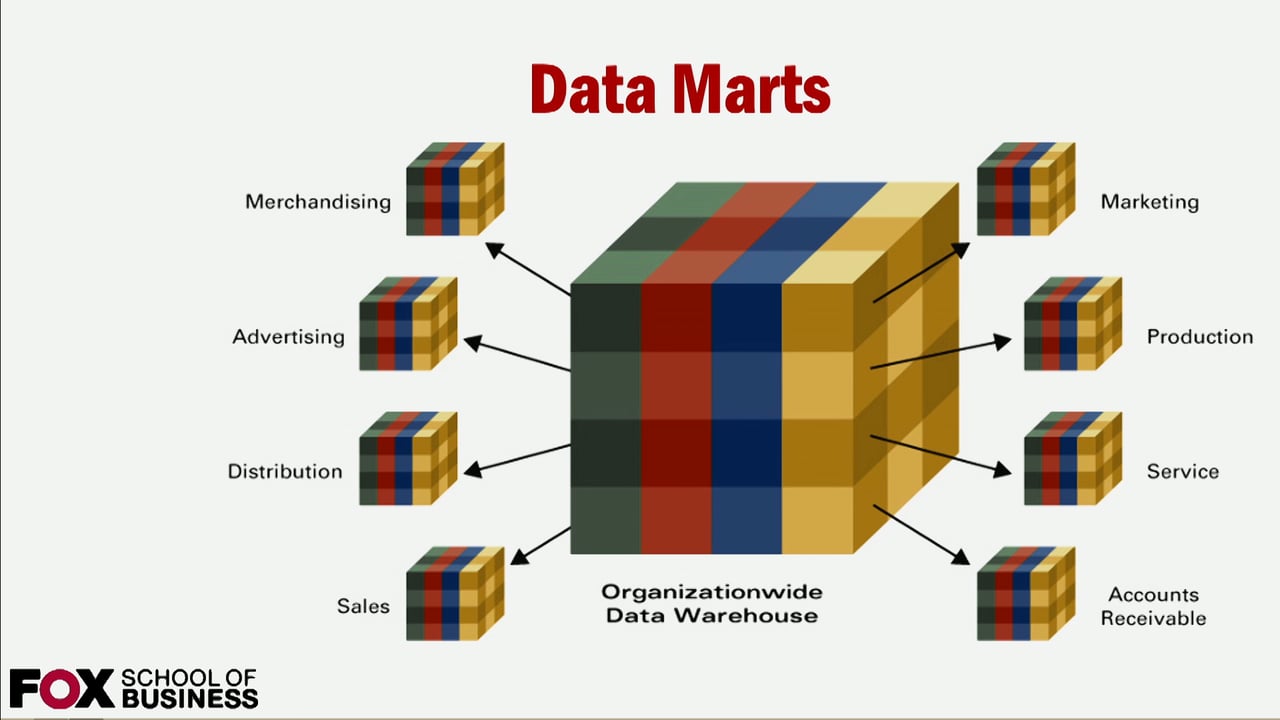 What Is a Hypercube?
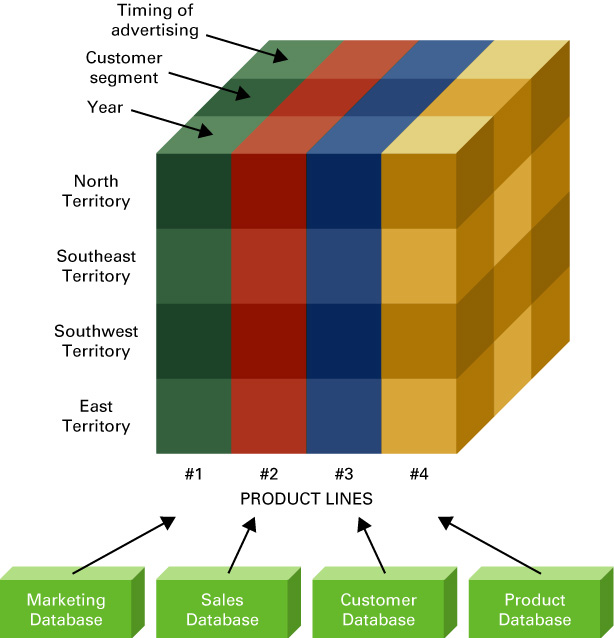 Multi-dimensional “cubes” of information that summarize transactional data across a variety of dimensions.
Data Marts
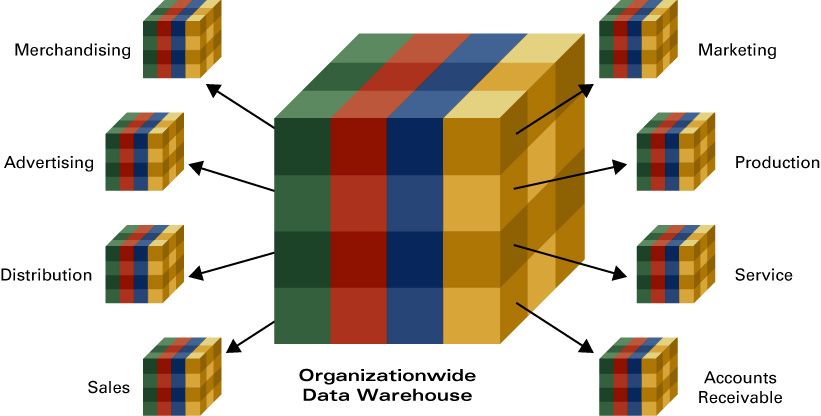 Roadmap
Creating Systems for a Business
3.1 Types of Systems in Organizations
3.1.1 Enterprise Systems (ERP)
3.1.2 Decision Support
3.1.3 Knowledge management, R&D, and social business
3.2 Systems Management
3.3 Digital Business Innovation
What is KM? Knowledge Management Explained
Discuss:
1. What was this article about?
		


2. Why should you care?
This article explains what knowledge management is all about including the types of knowledge, constitutes knowledge management and the stages of development an organization goes through as they leverage this technology.
A lot of CEOs are losing sleep as the baby-boomers start to retire and knowledge, possibly the most precious asset of an organization, walks out of the office and onto the golf course.  Business professional need to understand these technologies and leverage them to limit the impact.
Required Viewing 5/5
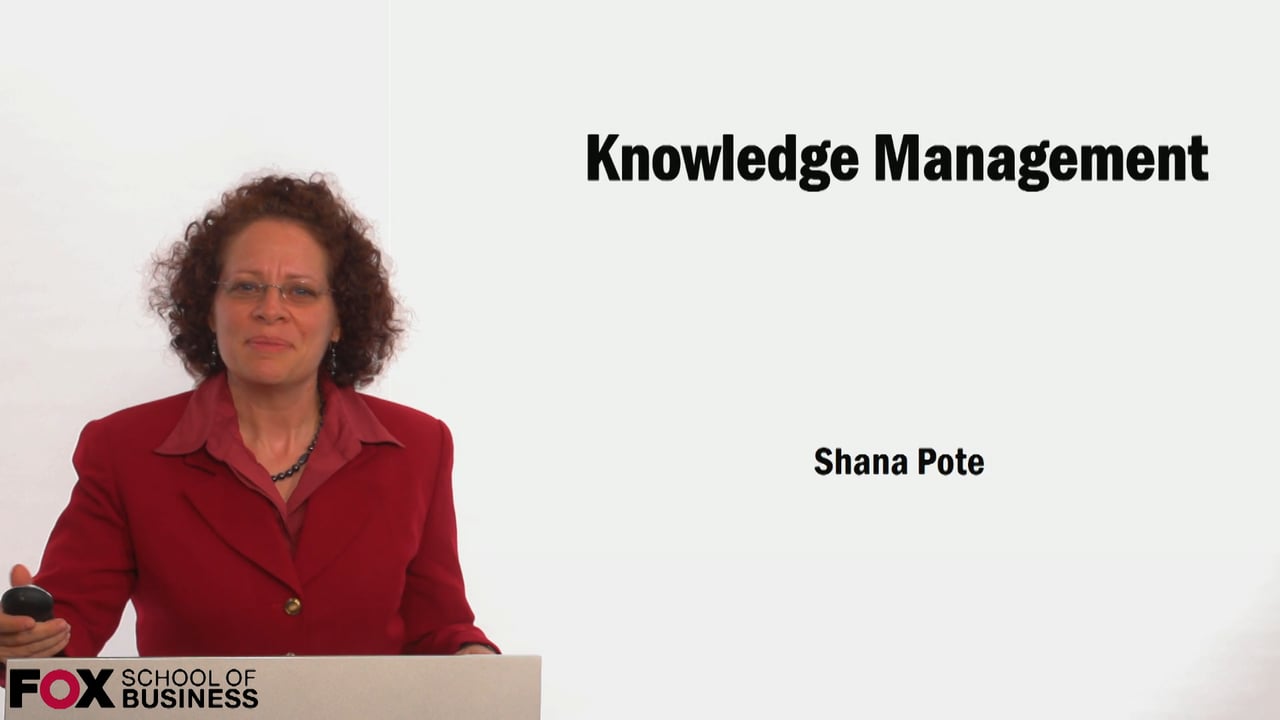 ?
What is “Knowledge Management”?
Knowledge management (KM) is the process of capturing, developing, sharing, and effectively using organizational knowledge. It refers to a multi-disciplinary approach to achieving organizational objectives by making the best use of knowledge.
Question
What is a “Baby Boomer” and how many of them are in the workforce today?
 How many will be in the workforce 10 years from now?
 What is “Tacit Knowledge”?
 Why is this keeping CEOs awake at night?
 Is there technology that we can use to help with this?
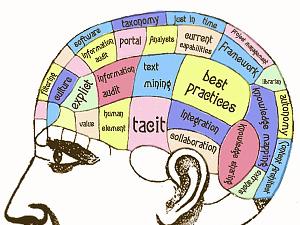 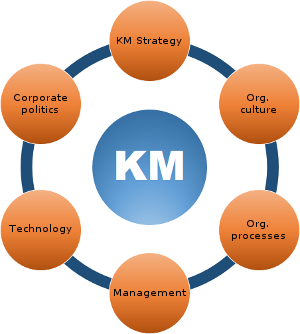 What are the benefits of Knowledge Management?
What are the challenges of Knowledge Management?
Roadmap